99學年上學期高二物理
黃信健
3 Gauss’ Law
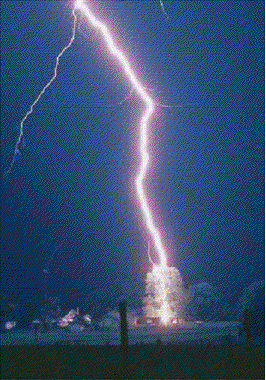 How wide is a lightning strike ?
3-1 A New Look at Coulomb’s Law
Using Gauss’s law to take advantage of special symmetry situations 
Gaussian surfaces 
高斯面上各點電場與面內總電荷相關
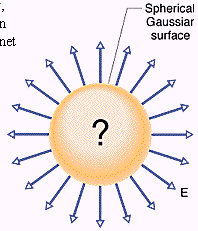 3-2 Flux (通量/流量)
m/s × m2 = m3/s
For a fluid
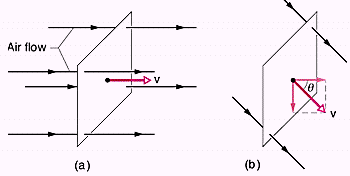 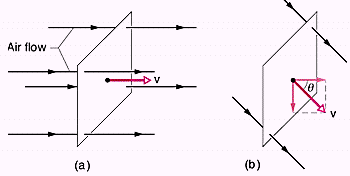 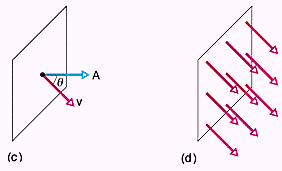 3-3 Flux of an Electric Field
For a flat surface 

For a arbitrary (asymmetric) surface
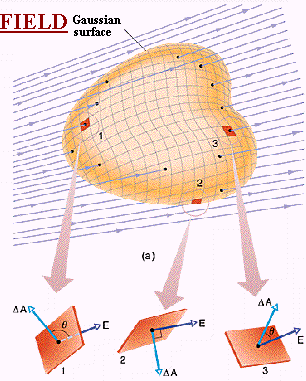 An arbitrary Gaussian surface
Ex.3-1 A cylindrical Gaussian surface
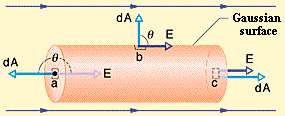 Ex.3-2 A nonuniform electric field and a Gaussian cube
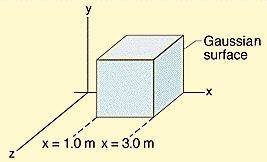 3-4 Gauss’ Law
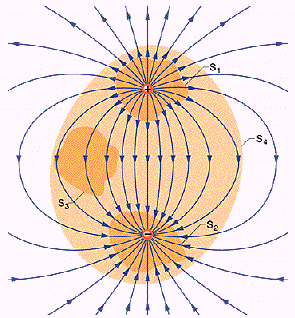 Flux  enclosed charge
3-5 Gauss’ Law and Coulomb’ Law
From G.L. to C.L.
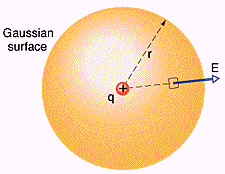 3-6 A Charged Isolated Conductor
同號電荷相斥
導體內部無電場 

The external electric field
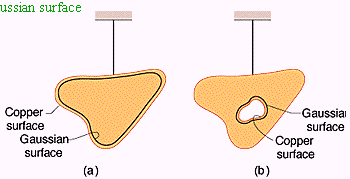 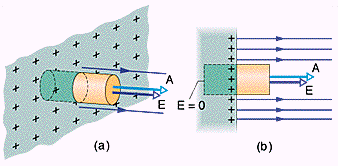 3-7 Applying Gauss’ Law: Cylindrical Symmetry
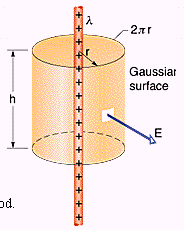 Ex.3-5 A lightning strike
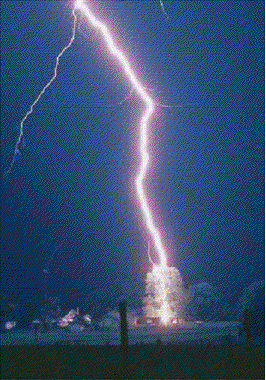 3-8 Applying Gauss’ Law: Planar Symmetry
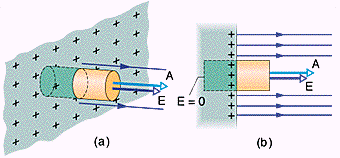 Two Conducting Plates
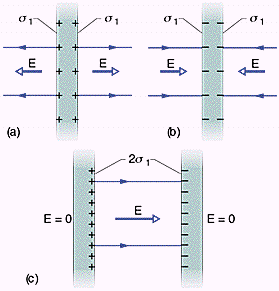 ex.3-6 Two‖nonconducting sheets
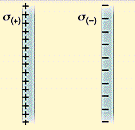 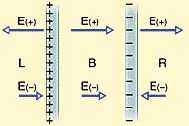 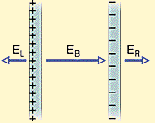 3-9 Applying Gauss’ Law: Spherical Symmetry
The Shell Theorems
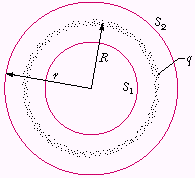 A spherical distribution
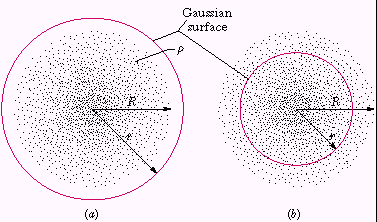 Ex.3-7 The electric field vs. r
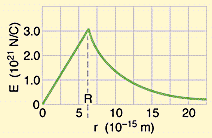